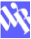 BIENVENIDOS/AS
I.E.S. Wenceslao Benítez
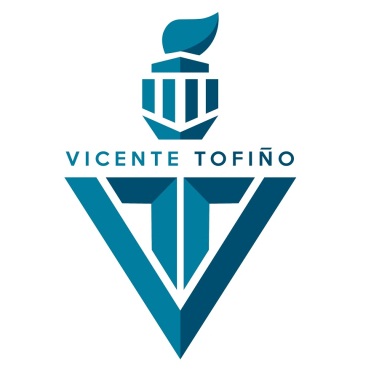 Tránsito escolar 2022
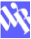 I.E.S. Wenceslao Benítez
Director: Alejandro Hernández.
Jefe de estudios: Joao Da Costa. 
Orientadora: M. José Romero.
Tutores: Uno/a por cada grupo.
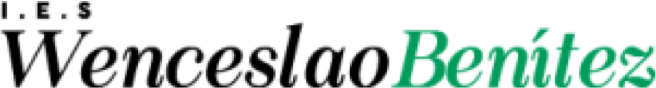 TELÉFÓNO DEL CENTRO
671 533 395
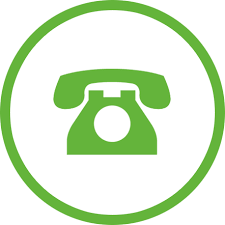 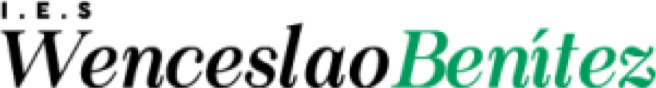 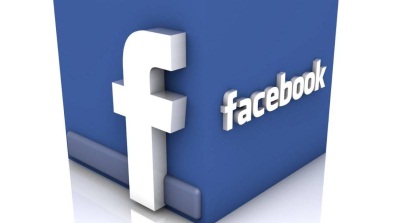 FACEBOOK DEL CENTRO
IES WENCESLAO BENÍTEZ
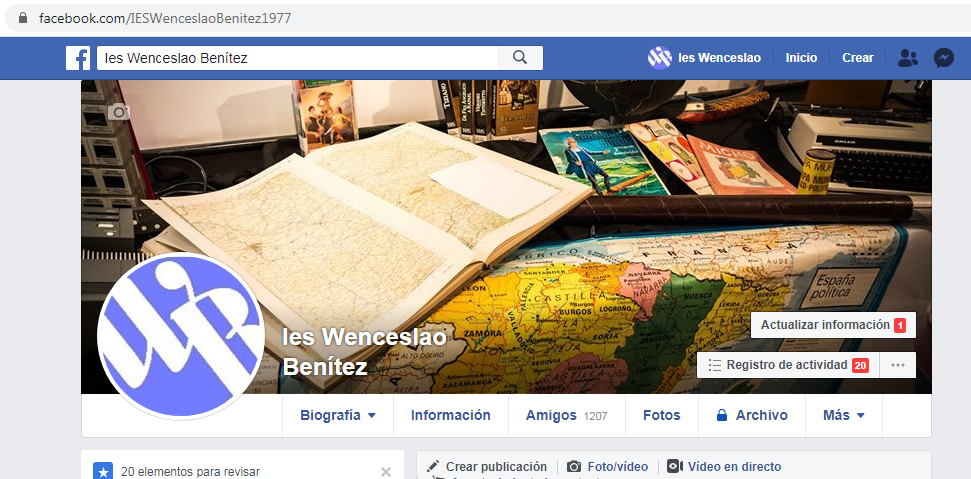 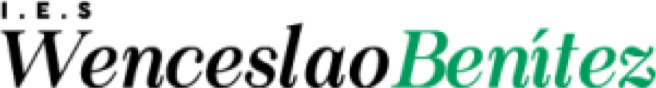 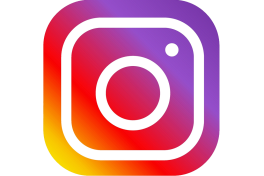 INSTAGRAM DEL CENTRO
IES WENCESLAO BENÍTEZ
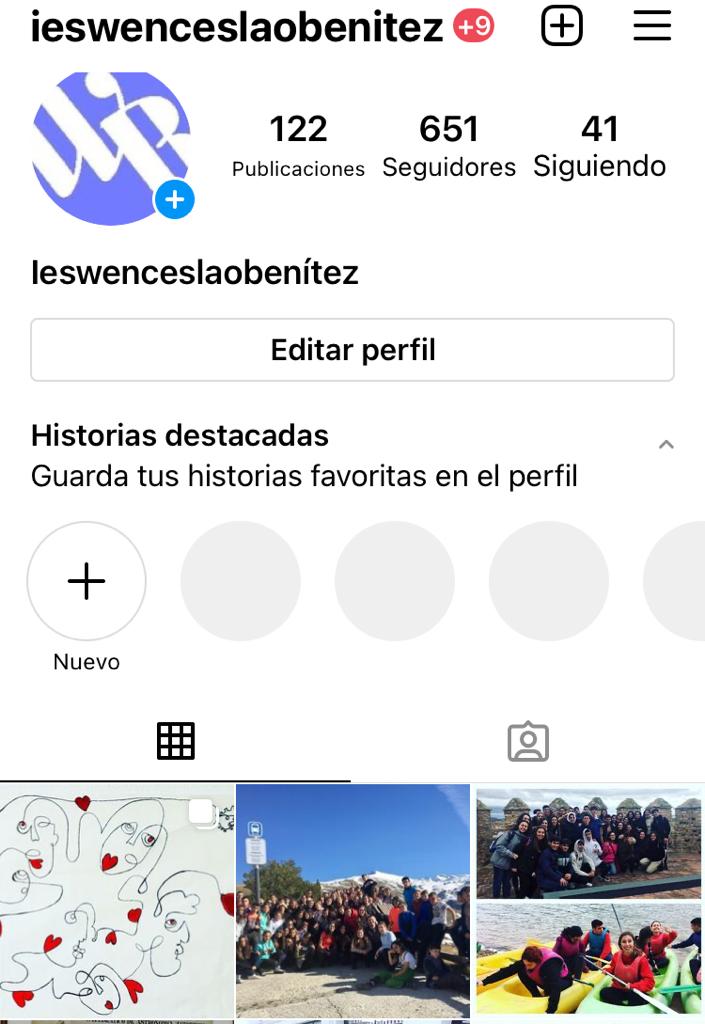 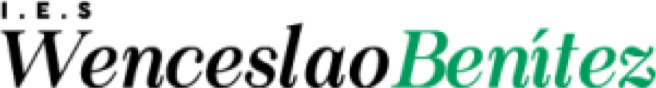 PÁGINA WEB DEL CENTRO
http://ieswenceslaobenitez.es/
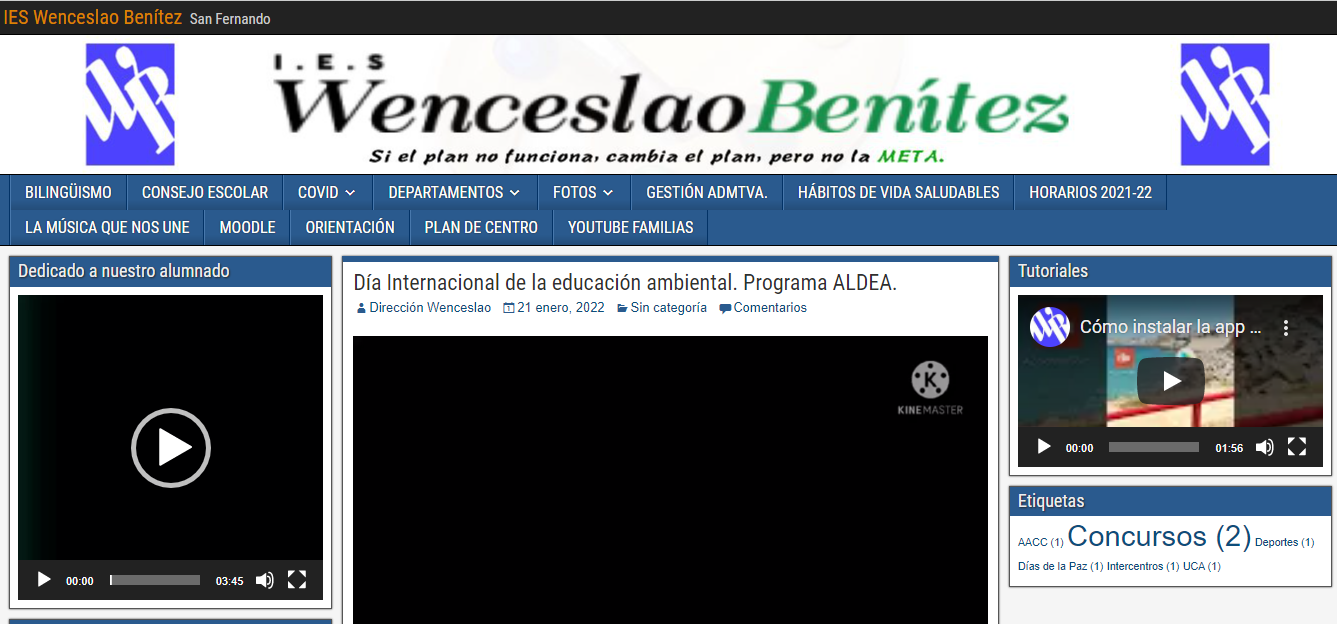 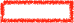 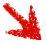 DEPARTAMENTOS
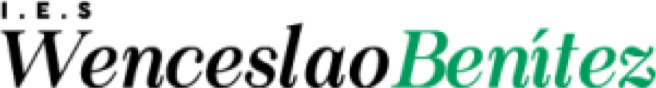 PÁGINA WEB DEL CENTRO
IES WENCESLAO BENÍTEZ
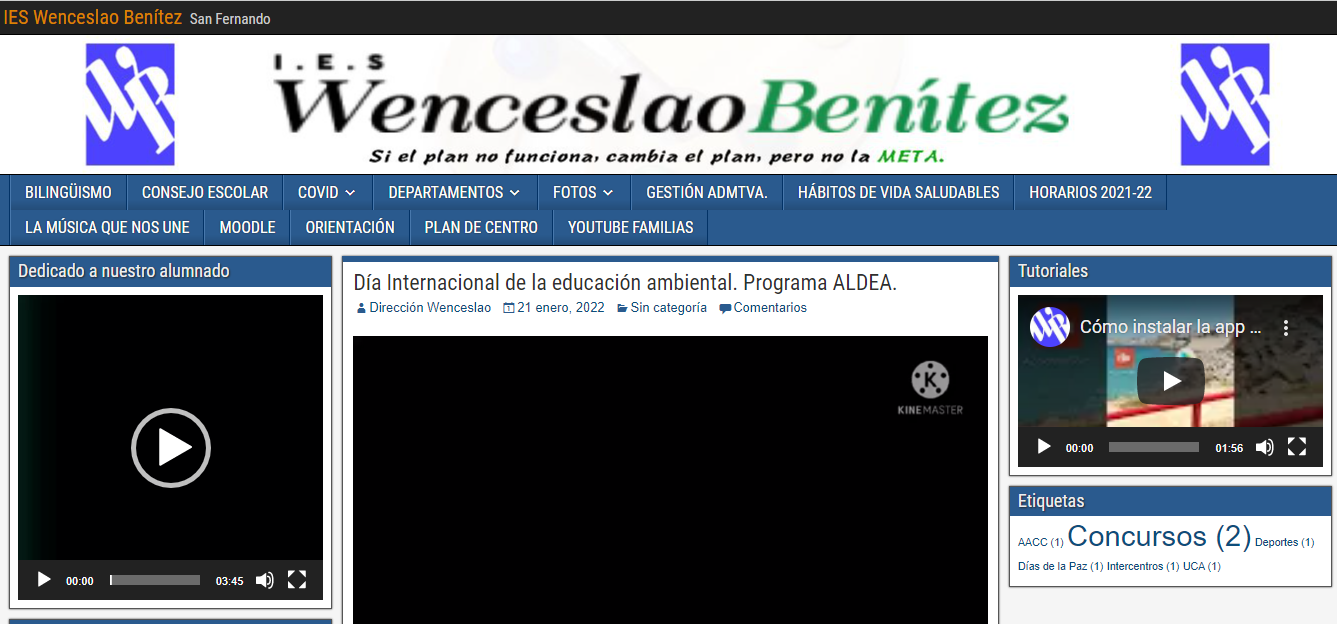 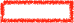 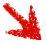 SECRETARÍA
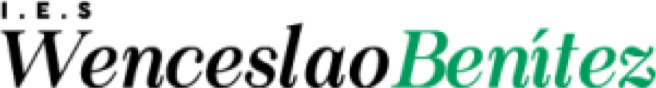 PÁGINA WEB DEL CENTRO
IES WENCESLAO BENÍTEZ
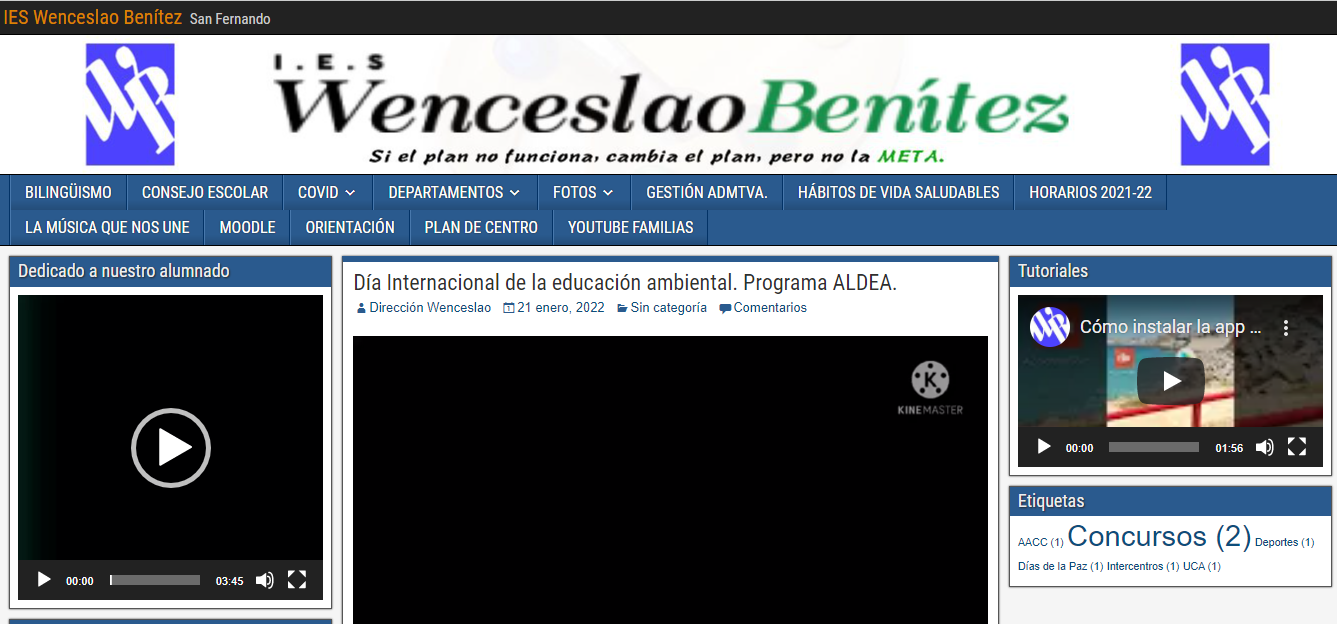 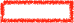 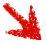 PLAN DE CENTRO
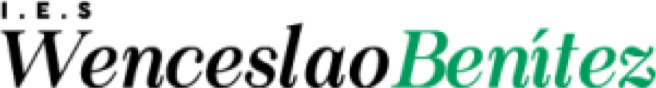 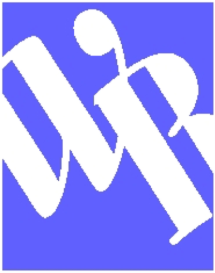 I.E.S. Wenceslao Benítez
ALGUNOS DATOS DE INTERÉS GENERAL
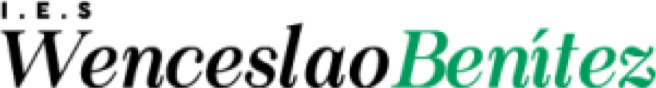 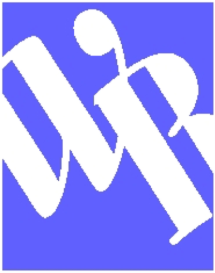 I.E.S. Wenceslao Benítez
60
PROFESORADO
698
ALUMNADO
141
1º DE LA ESO
9
P.A.S.
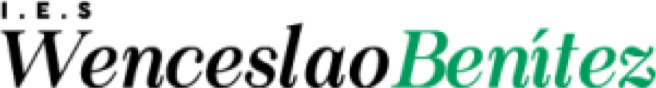 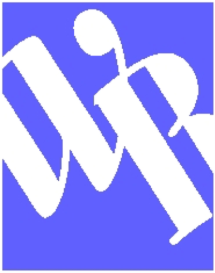 I.E.S. Wenceslao Benítez
CASI 800 PERSONAS CONVIVEN DURANTE 6,5 HORAS CADA DÍA, EN EL MISMO EDIFICIO.
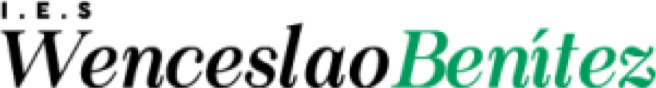 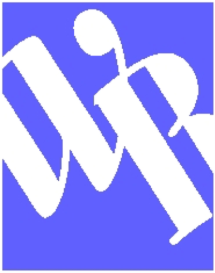 I.E.S. Wenceslao Benítez
NUESTRO CENTRO POSEE UN TOTAL DE:
25
Clases
5 
2ºESO
5 
3ºESO
5 
4ºESO
3 
1ºBach
2 
2ºBach
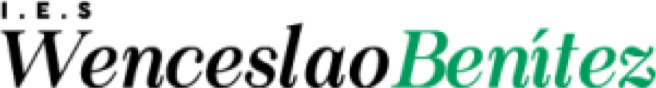 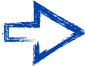 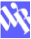 I.E.S. Wenceslao Benítez
NUESTRO CENTRO POSEE UN TOTAL DE:
1º ESO
Para el curso 
2021/22
5
5
1ºA
1ºB
1ºC
1ºD
1ºE
29
Alumnado por clase
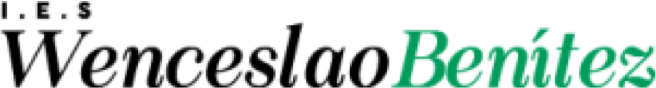 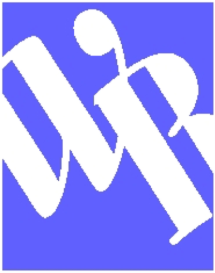 I.E.S. Wenceslao Benítez
¿Cómo se distribuye el alumnado por clase?
HETEROGÉNEAMENTE EN EL GRUPO
HOMOGÉNEAMENTE ENTRE GRUPOS
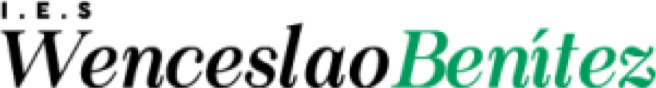 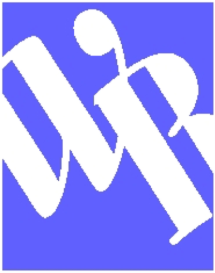 I.E.S. Wenceslao Benítez
¿Cómo se distribuye el alumnado por clase?
Tomamos como referencia la información que llega desde los centros (académica, familiar, etc.) para diseñar unidades que no se diferencien entre si + LAS MATERIAS EN LAS QUE SE MATRICULEN.
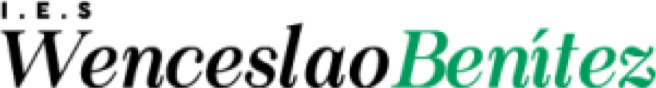 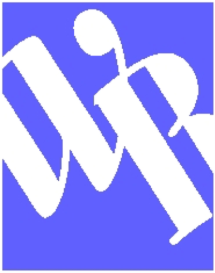 I.E.S. Wenceslao Benítez
OFERTA EDUCATIVA
BACHILLERATO
- Ciencias y Tecnología
- Humanidades y Sociales
ESO: 
- PMAR EN 2º Y PDC 3º 
- Matemáticas Académicas y Aplicadas desde 3º de la ESO.
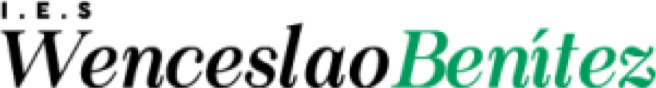 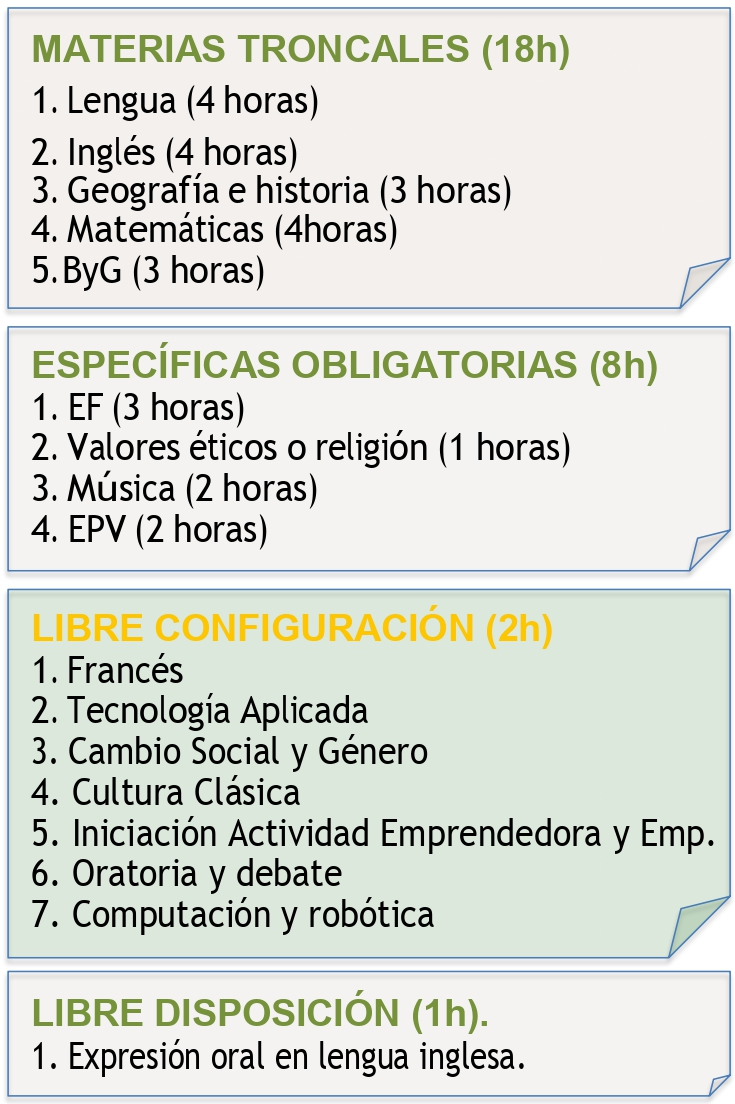 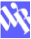 I.E.S. Wenceslao Benítez
OFERTA EDUCATIVA EN 1º DE LA ESO
SOLO ELIGEN UNA. FRANCÉS LA TIENEN GARANTIZADA Y EL RESTO DEPENDE DE LA DEMANDA.
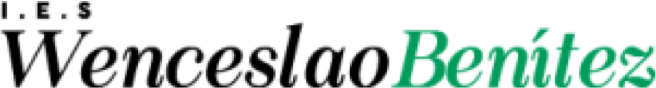 1 DE REFUERZO (EN VEZ DE LA HORA ANTERIOR) PARA EL ALUMNADO QUE CONSIDERE EL CENTRO:
REFUERZO DE INSTRUMENTALES.
1 HORA LIBRE DISPOSICIÓN PARA TODO EL ALUMNADO
+1 ING (TELLER DE INGLÉS HABLADO)
OFERTA EN 1º
MATERIAS BILINGÜES*:

    - GEOGRAFÍA E HISTORIA.
- BIOLOGÍA Y GEOLOGÍA.
- MÚSICA
- MATEMÁTICAS.
*Pueden variar según necesidades del centro.
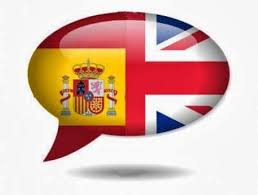 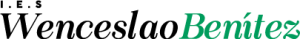 PROGRAMAS Y PROYECTOS EN LOS QUE PARTICIPA EL IES
TIC
PIZARRAS DIGITALES 
EN TODAS LAS AULAS.
BILINGÜE
EN TODAS 
LAS UNIDADES DE SECUNDARIA
PROFUNDIZA.
RECREOS 
ACTIVOS
ACTUACIONES
AACC
PROGRAMAS
INNOVACIÓN
FERIA DE LA 
CIENCIA
ESCUELA ESPACIO DE PAZ
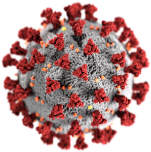 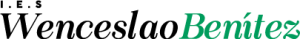 ESCUELA ESPACIO DE PAZ
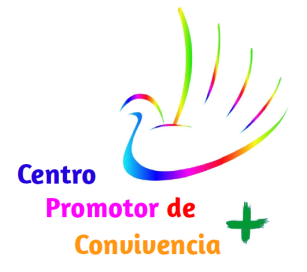 Medidas 
correctoras
Ayudantes y 
mediadores
Alumnos 
tutores
Tutorías 
personales
Campañas
Aula de 
convivencia
Igualdad
TEI
Actuaciones 
medioambientales
Talleres de padres y madres
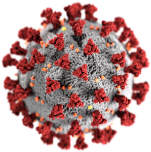 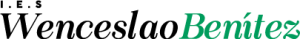 ESCUELA ESPACIO DE PAZ
TEI
Todo el alumno de 1º de la ESO va a tener un alumno tutor en 3º.
Se verán al menos una vez por semana.
Estarán coordinados por un docente.
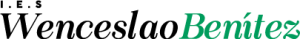 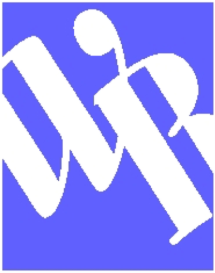 I.E.S. Wenceslao Benítez
Matriculación
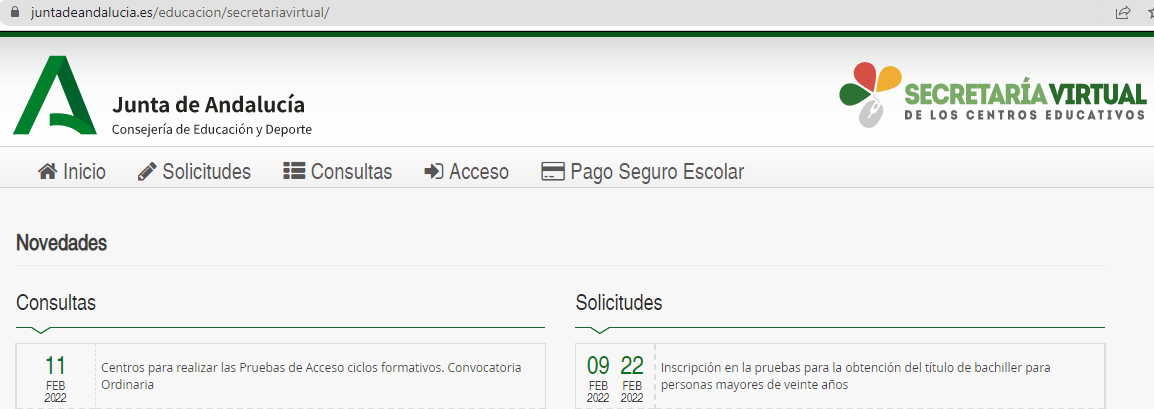 EN JULIO, MEDIANTE SOBRE DE MATRÍCULA ELECTRÓNICO, Y SIGUIENDO EL CALENDARIO DE MATRICULACIÓN OFICIAL DE LA JUNTA.
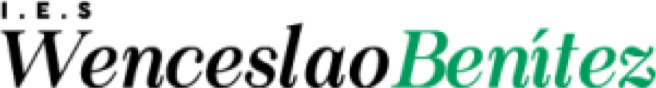 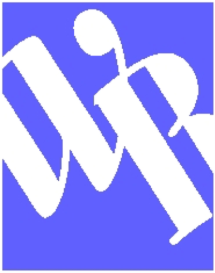 I.E.S. Wenceslao Benítez
NOVEDADES IMPORTANTES
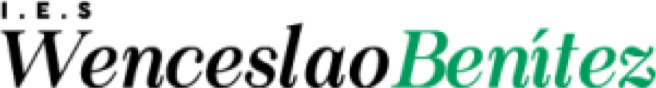 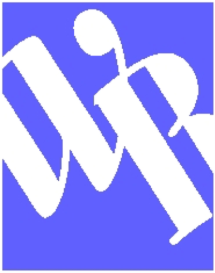 I.E.S. Wenceslao Benítez
NUEVO HORARIO
8:00 a 14:30
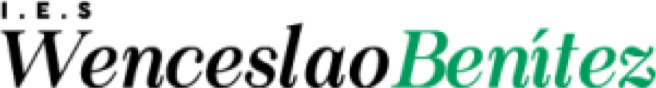 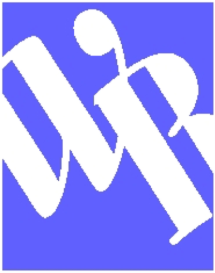 I.E.S. Wenceslao Benítez
NORMAS MUY SENCILLAS
Cambios de Clase
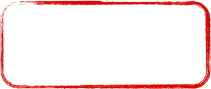 Puntualidad
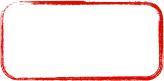 Móvil
Silencio
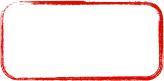 Salida
Agenda
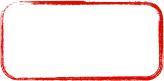 Faltas
Delegado/a
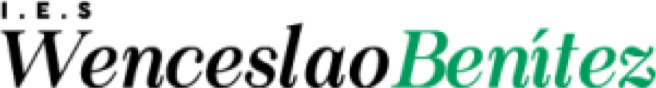 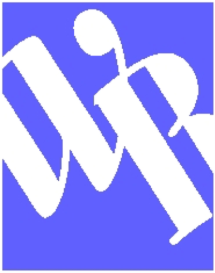 I.E.S. Wenceslao Benítez
Uso de iPasen
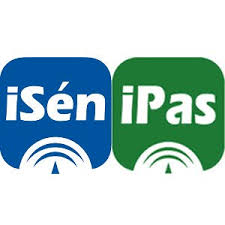 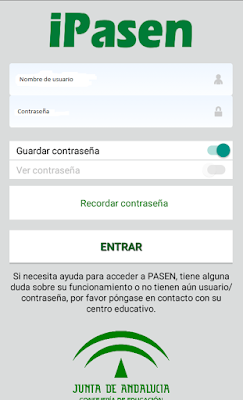 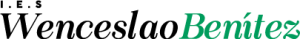 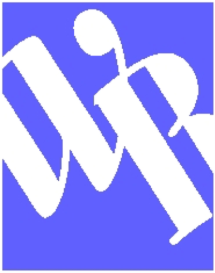 I.E.S. Wenceslao Benítez
RESULTADOS FINALES DEL 
CURSO 20/21. NOTA MEDIA EN 1º.
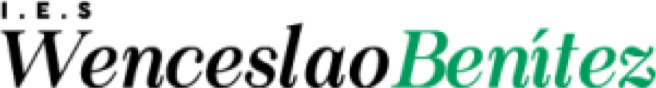 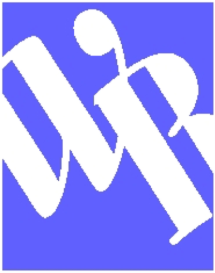 I.E.S. Wenceslao Benítez
SATISFACCIÓN FAMILIAS
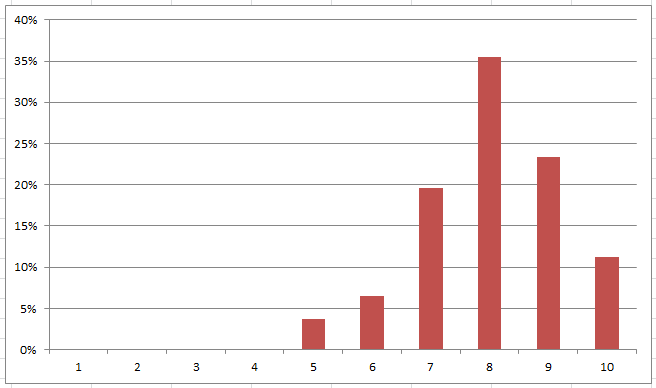 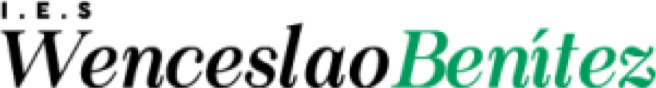 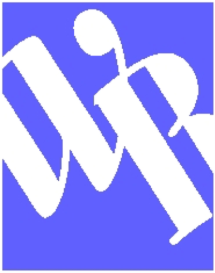 I.E.S. Wenceslao Benítez
SATISFACCIÓN ALUMNADO
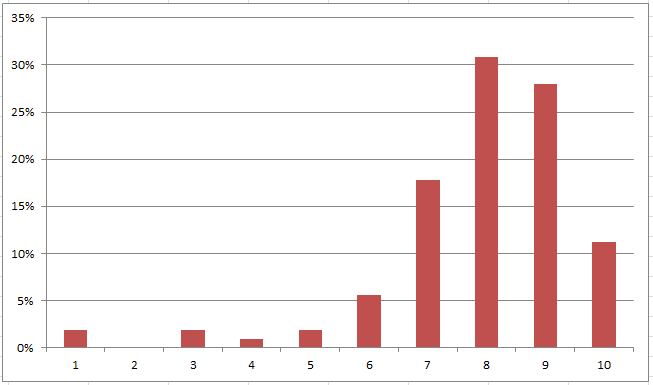 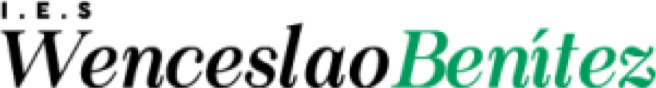 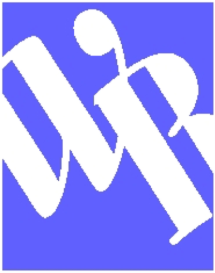 I.E.S. Wenceslao Benítez
COSITAS IMPORTANTES
RECREOS ACTIVOS
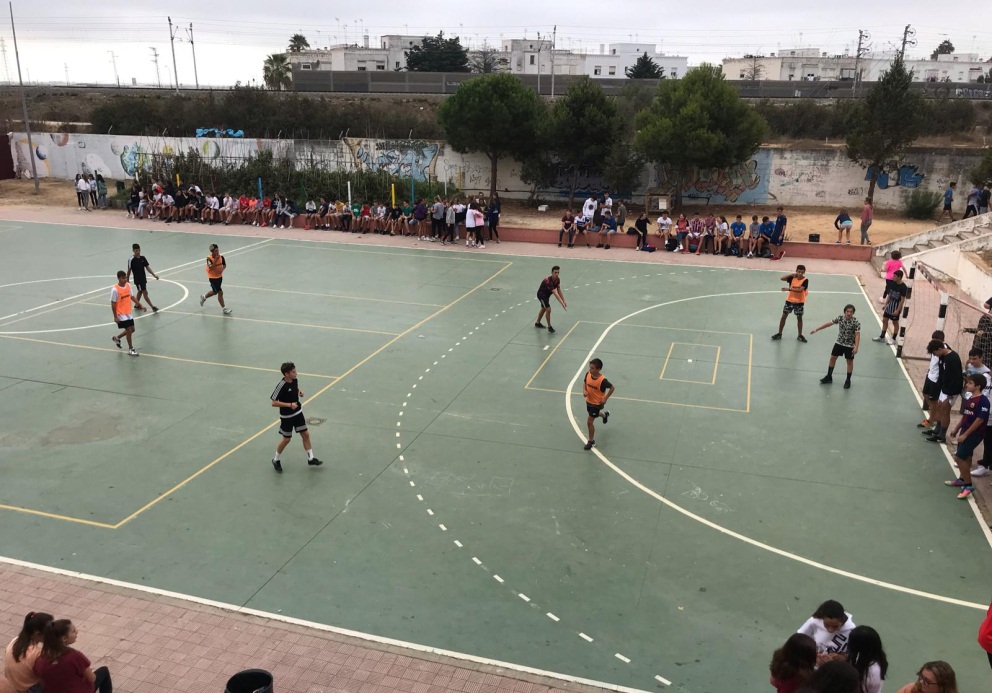 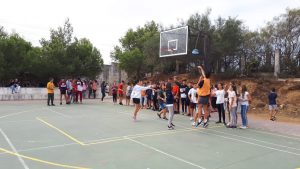 Siempre que la situación sanitaria y los protocolos lo permitan.
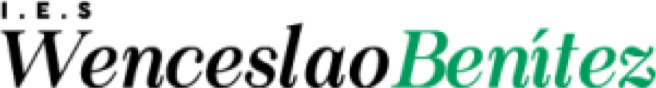 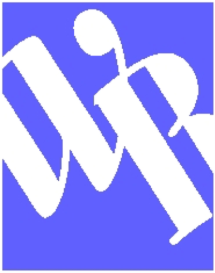 I.E.S. Wenceslao Benítez
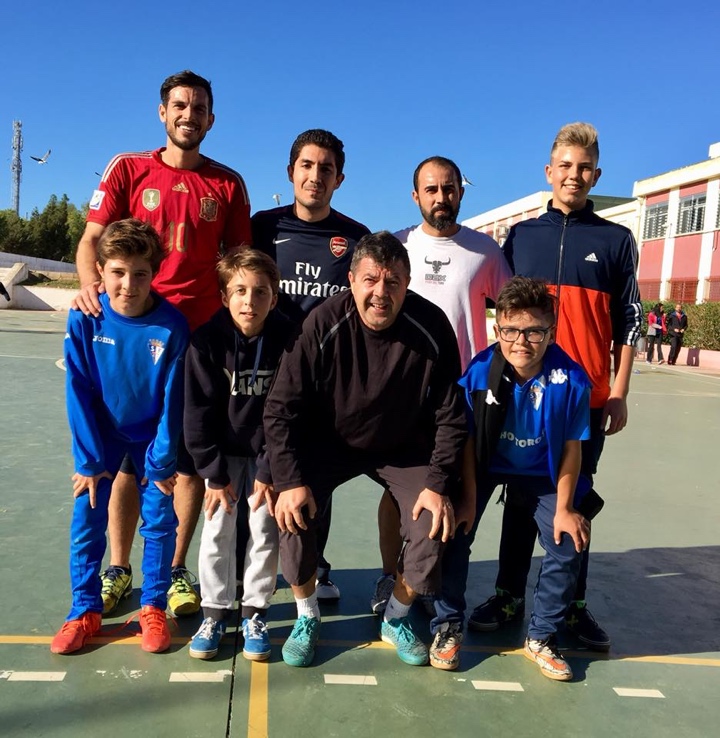 Incluso
podrán retar
a los
profes...
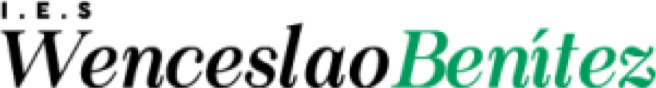 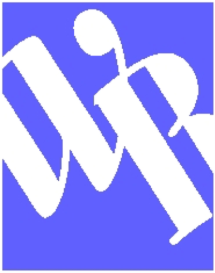 I.E.S. Wenceslao Benítez
Convivencias
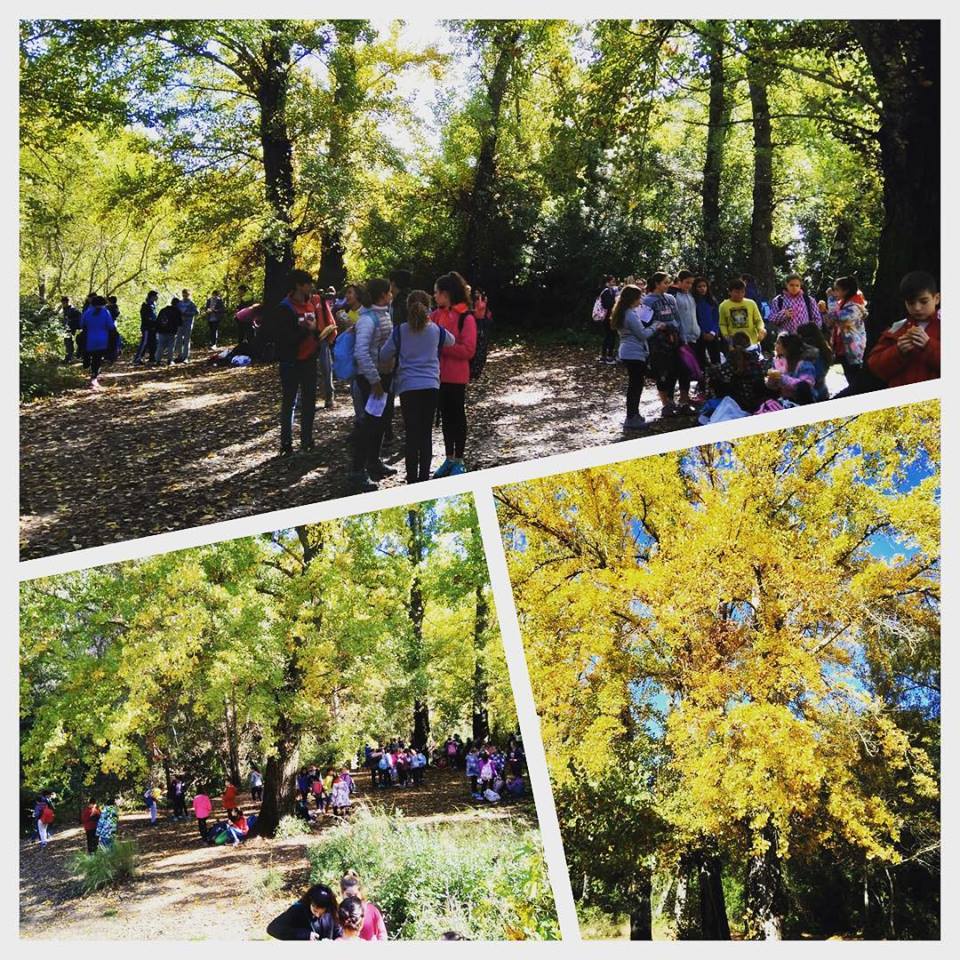 Siempre que la situación sanitaria y los protocolos lo permitan.
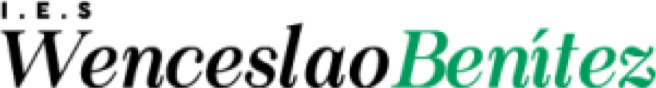 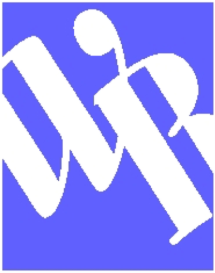 I.E.S. Wenceslao Benítez
Participarán
Campañas
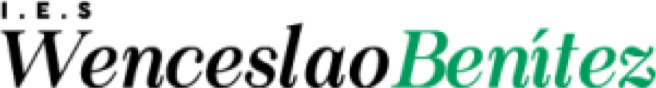 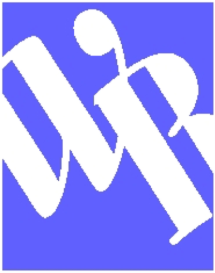 I.E.S. Wenceslao Benítez
Participarán
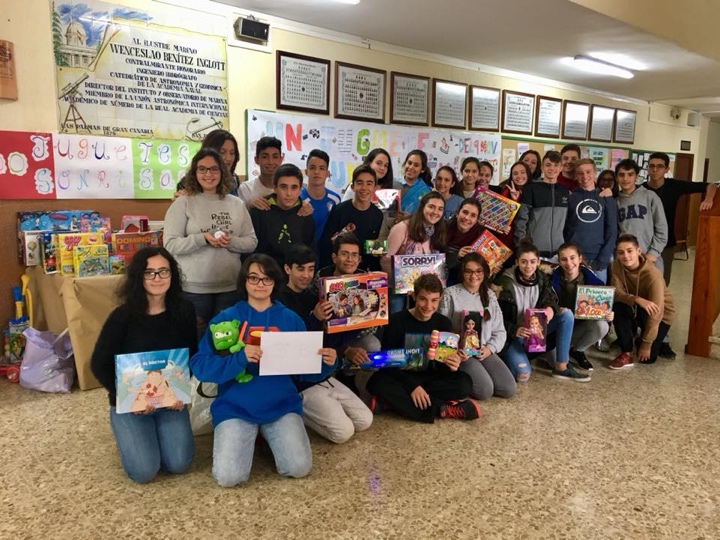 Campañas
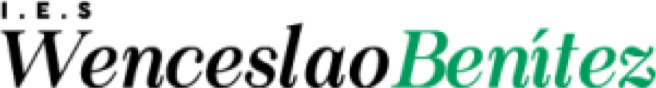 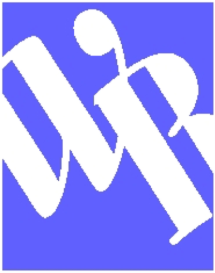 I.E.S. Wenceslao Benítez
Participarán
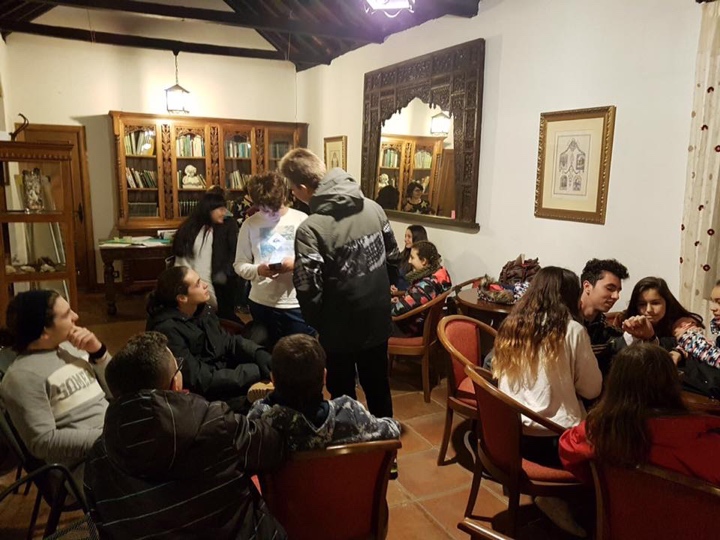 Mediadores
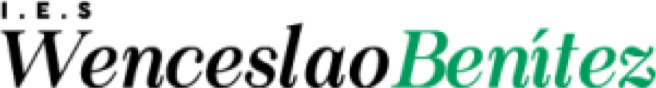 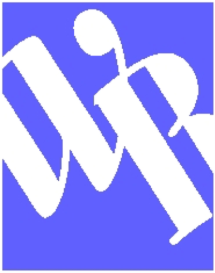 I.E.S. Wenceslao Benítez
Talleres de padre y madres
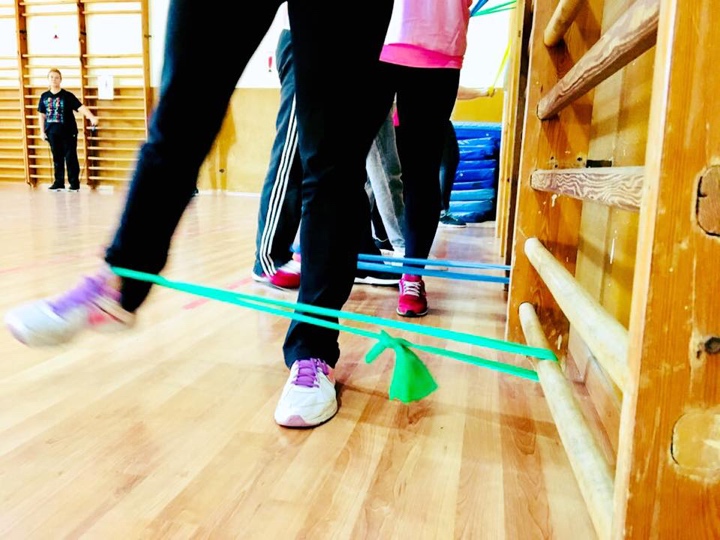 Gimnasia 
de mantenimiento
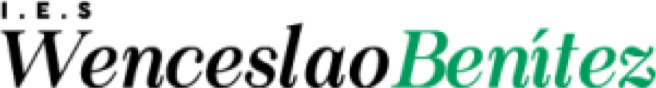 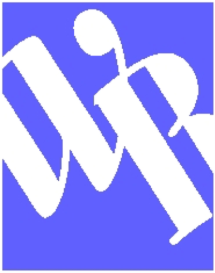 I.E.S. Wenceslao Benítez
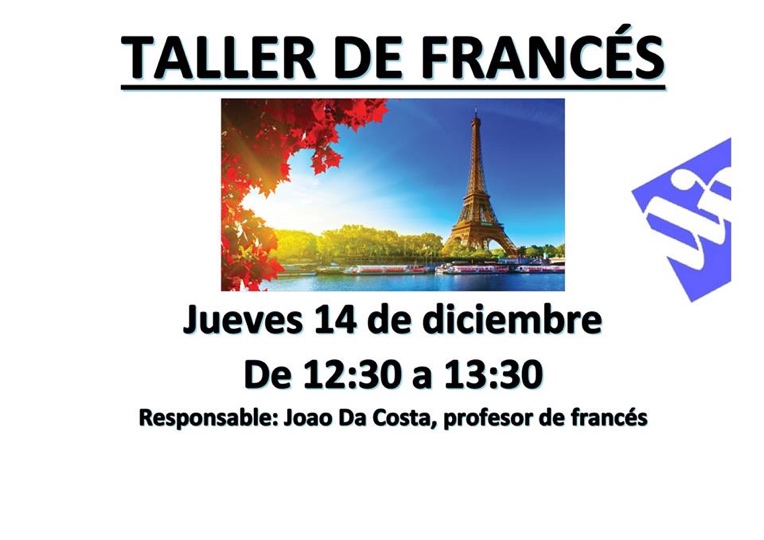 Talleres de padre y madres
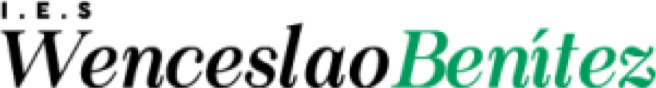 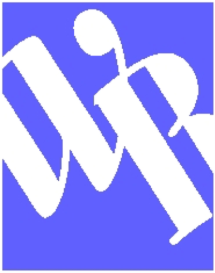 I.E.S. Wenceslao Benítez
Talleres de padre y madres
Educación emocional
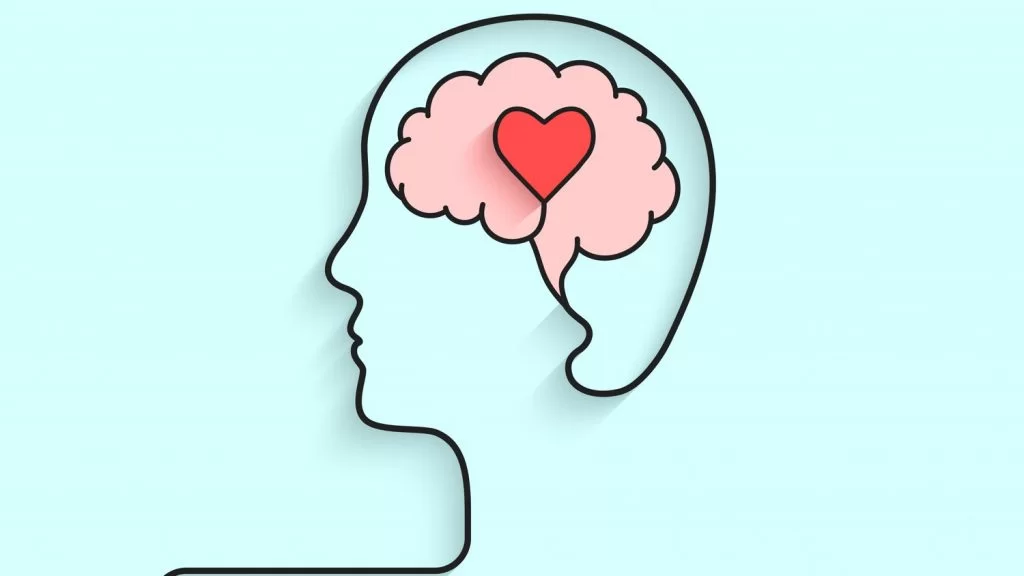 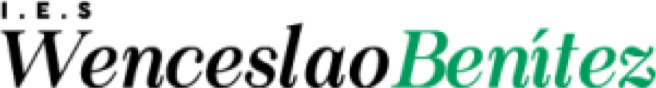 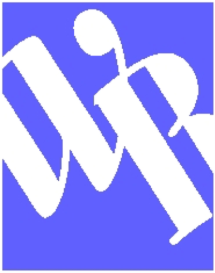 I.E.S. Wenceslao Benítez
AMPA
Presidenta: Verónica Navarrete
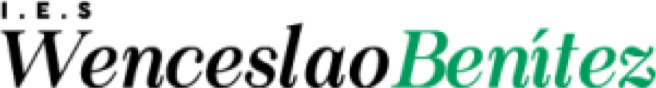 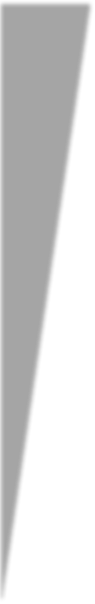 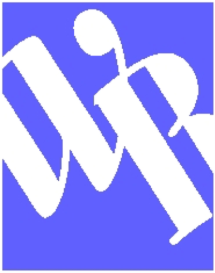 CONSEJOS DESDE ORIENTACIÓN
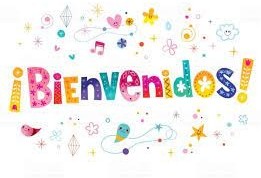 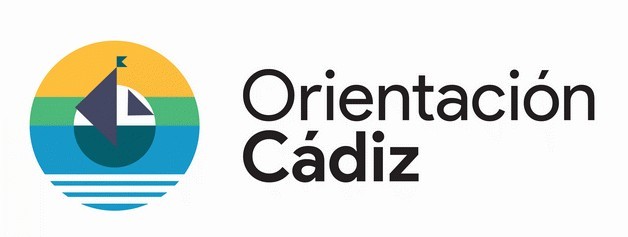 ETPOEP_ÁREA DE ORIENTACIÓN VOCACIONAL
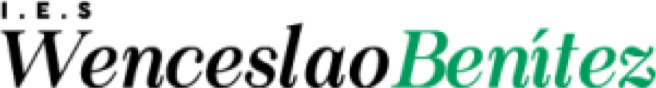 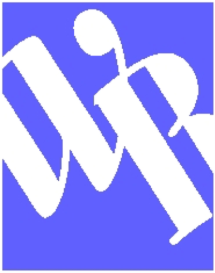 Sobre todo si es la primera vez que tenemos un hijo  en Secundaria, es frecuente que nos preguntemos:

¿cómo ayudarles en el paso al instituto?

¿cómo tomar nuestro lugar de padres con  nuestros hijos adolescentes?
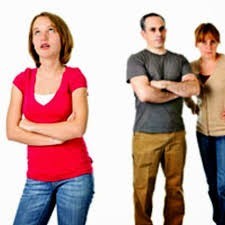 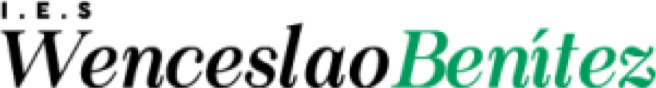 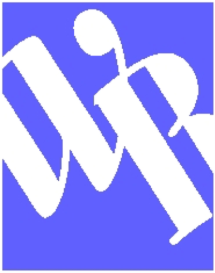 ¿Cómo les ayudaremos desde el  instituto en su aprendizaje?
▶ Con el acompañamiento del profesorado en las  clases.
▶ Sesión de tutoría semanal.
▶ Los mismos apoyos que en Primaria. Medidas  tanto para los que tienen dificultades como altas  capacidades.
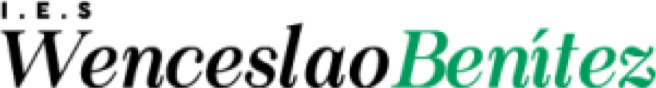 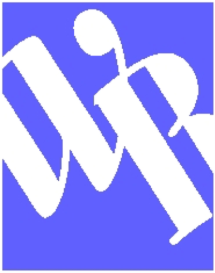 ¿Y cómo ayudarles desde la familia?
Algunas ideas...
No hacerles el trabajo escolar, pero sí supervisarlo  (comentar juntos fechas de trabajo y pruebas,  ayudarles a comprobar lo que han aprendido…)

Supervisar el uso de móviles, televisión, videojuegos, del tiempo de estudio…

Necesitan más  autonomía,  pero también límites claros
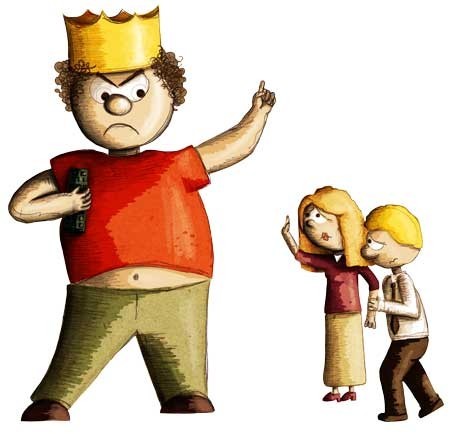 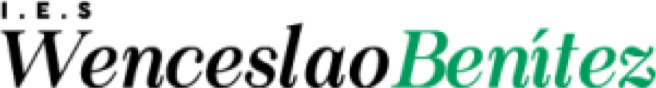 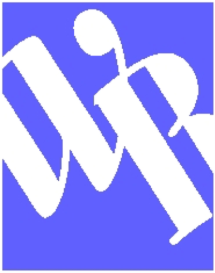 ¿Y cómo ayudarles desde la familia?
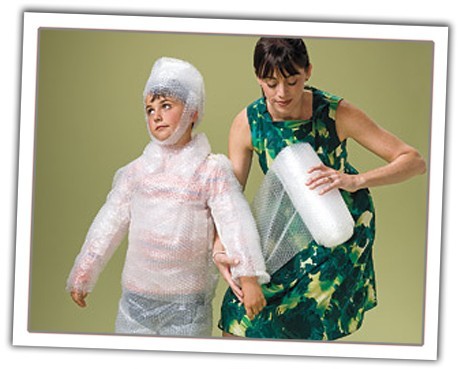 Darles herramientas, más que sobreprotegerlos
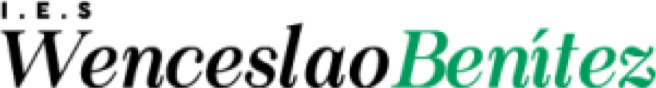 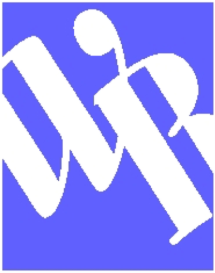 Algunas herramientas básicas:
Mostrarles cómo tener empatía (saber cómo se sienten  los otros), reconocer errores y pedir disculpas.

Enseñarles a expresar con claridad cómo se sienten y  qué necesitan ante situaciones que les molestan. Y  también a saber cuándo es mejor	ignorar a los que  quieren provocar.

* Animarles a que cuando tengan un problema lo  cuenten a alguien, no lo sufran en silencio. Y si es  importante, que recurran a los adultos.
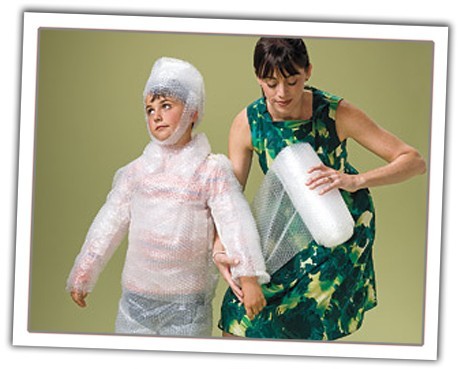 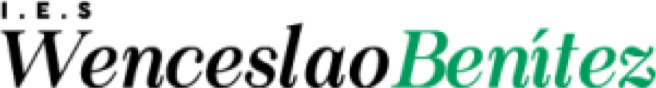 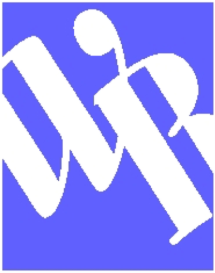 Entrevistas con Orientación
▶ Si a los padres les preocupa su hijo/a por cualquier  motivo, siempre debe plantear el caso primero al/a  tutor/a, que es el que conoce a su hijo/a.

▶ Cuando el tutor/a considere que debe intervenir el  profesional de la Orientación, se lo comunicará.
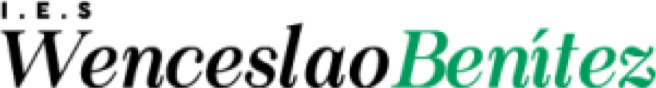 Juntos, el profesorado, pas y las familias,  podemos hacer un gran trabajo
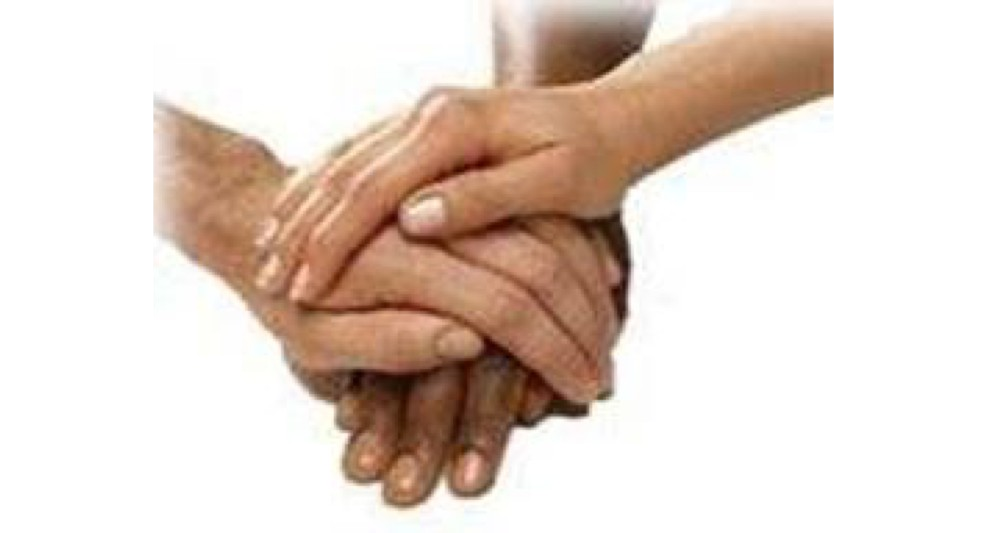 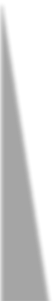 ESFUERZO Y RESPETO
UN ÚNICO CONSEJO
PASARÁN LOS MEJORES AÑOS DE SU VIDA CON NOSOTROS, PERO PARA ELLO SOLO NECESITAN…
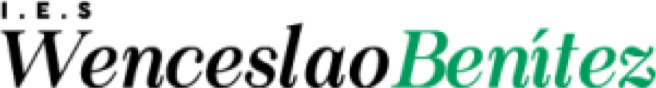 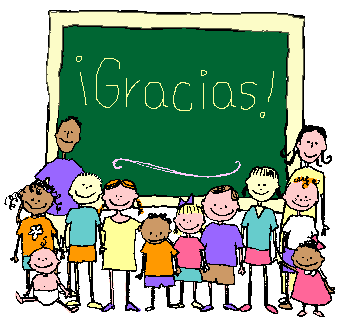